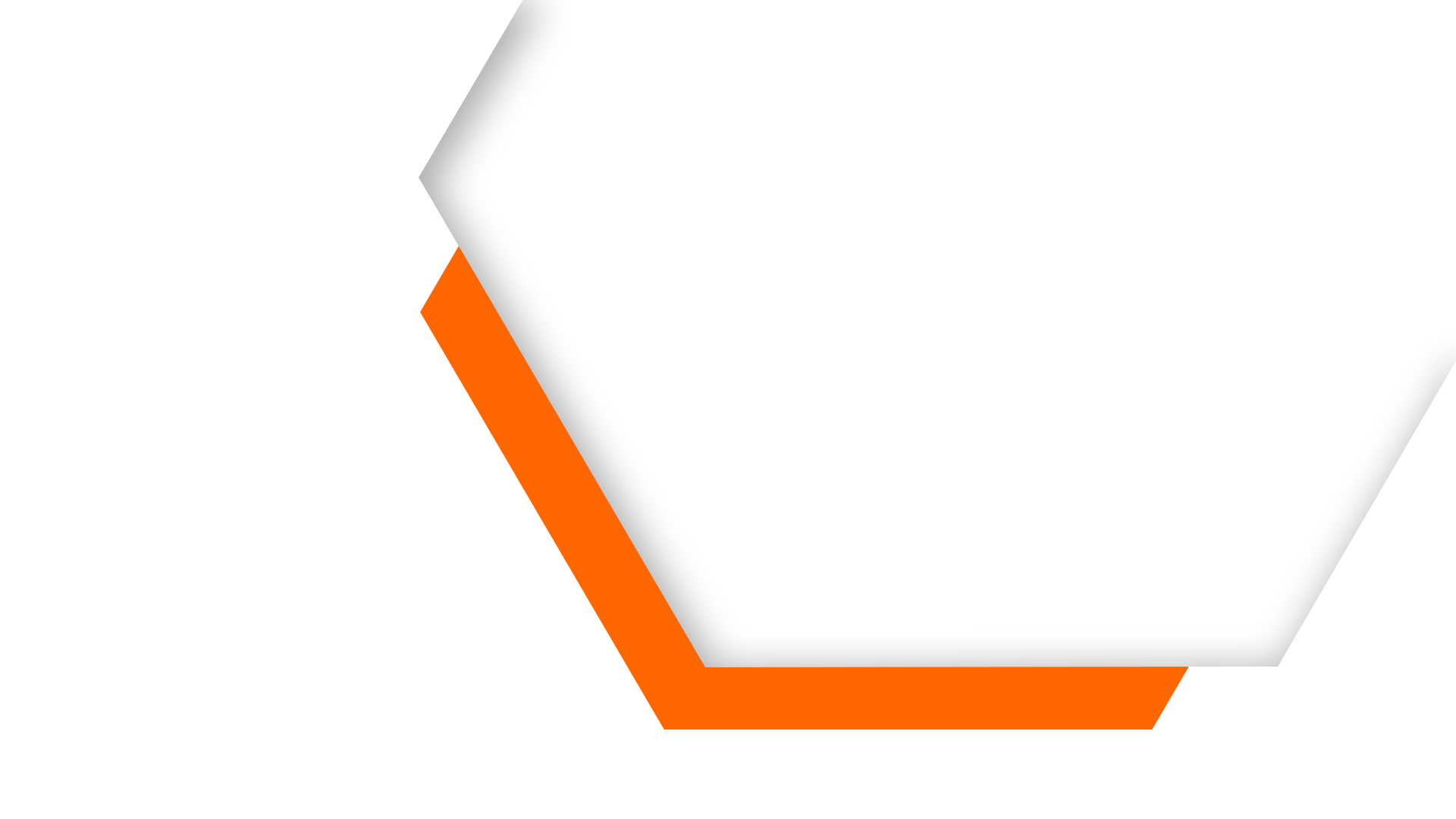 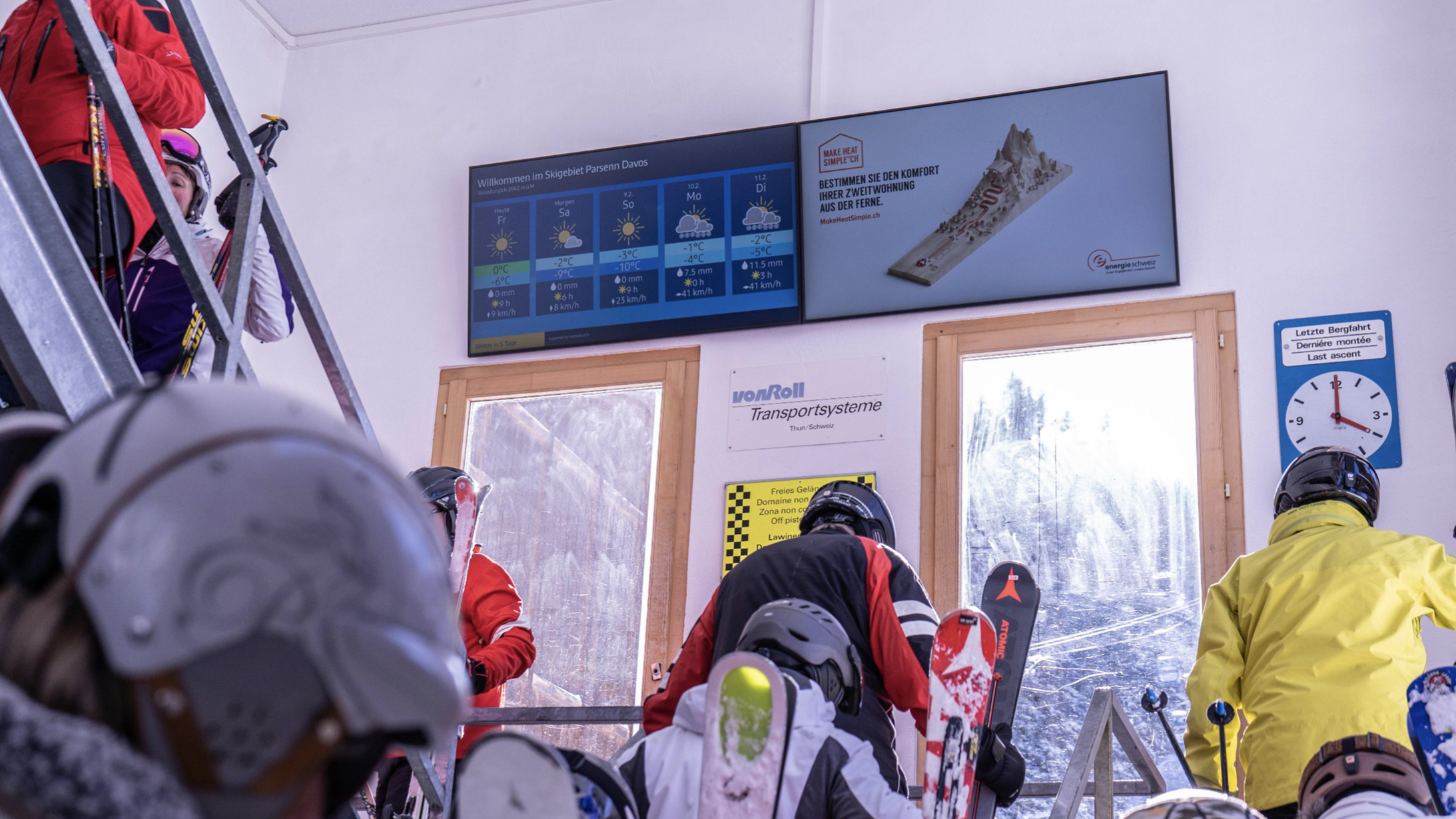 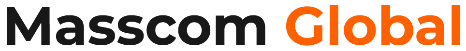 World Economic Forum
Davos 2025
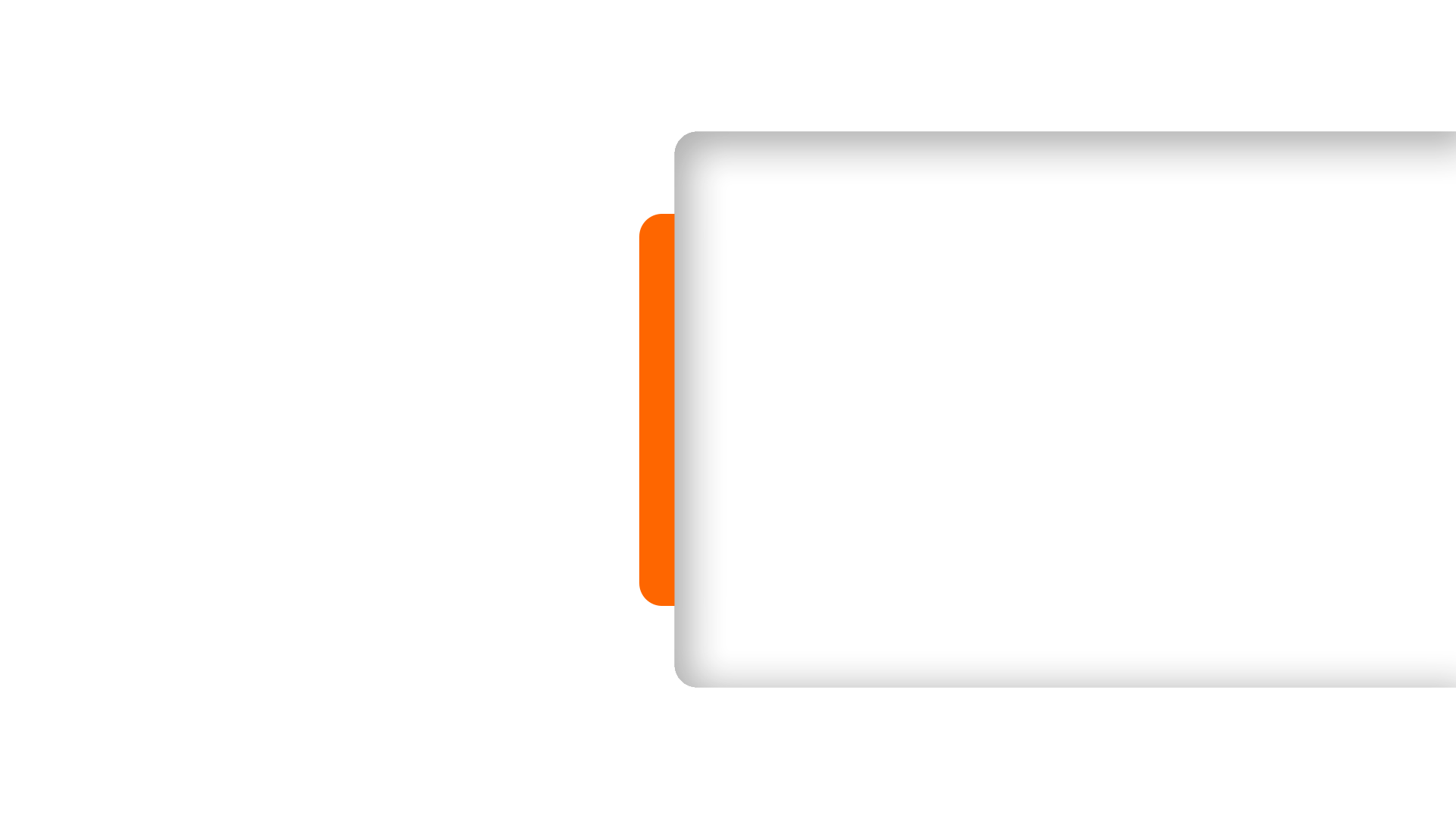 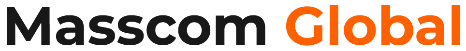 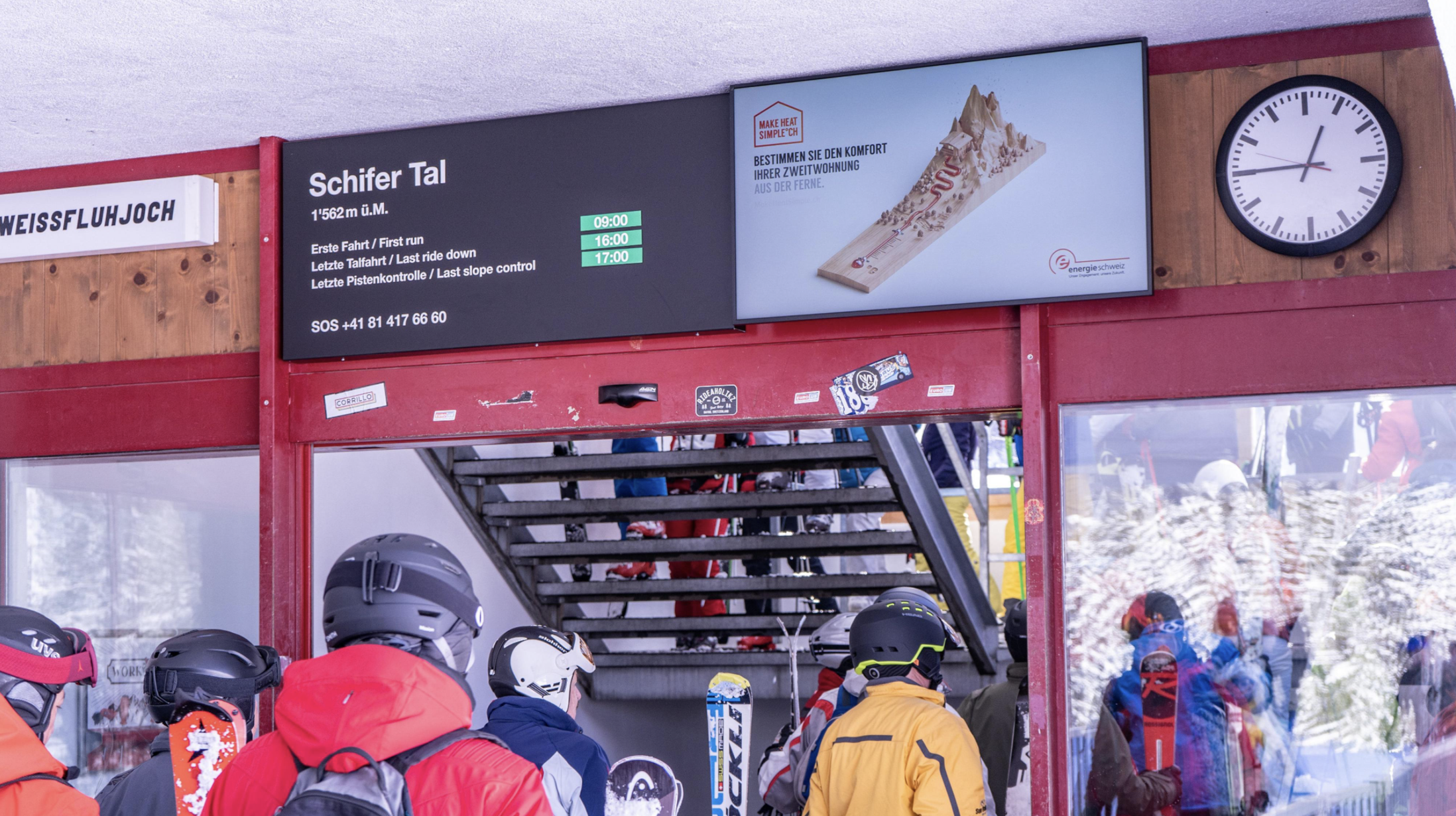 DOOH Davos Klosters 
Winter Package
Spec
26 Screens
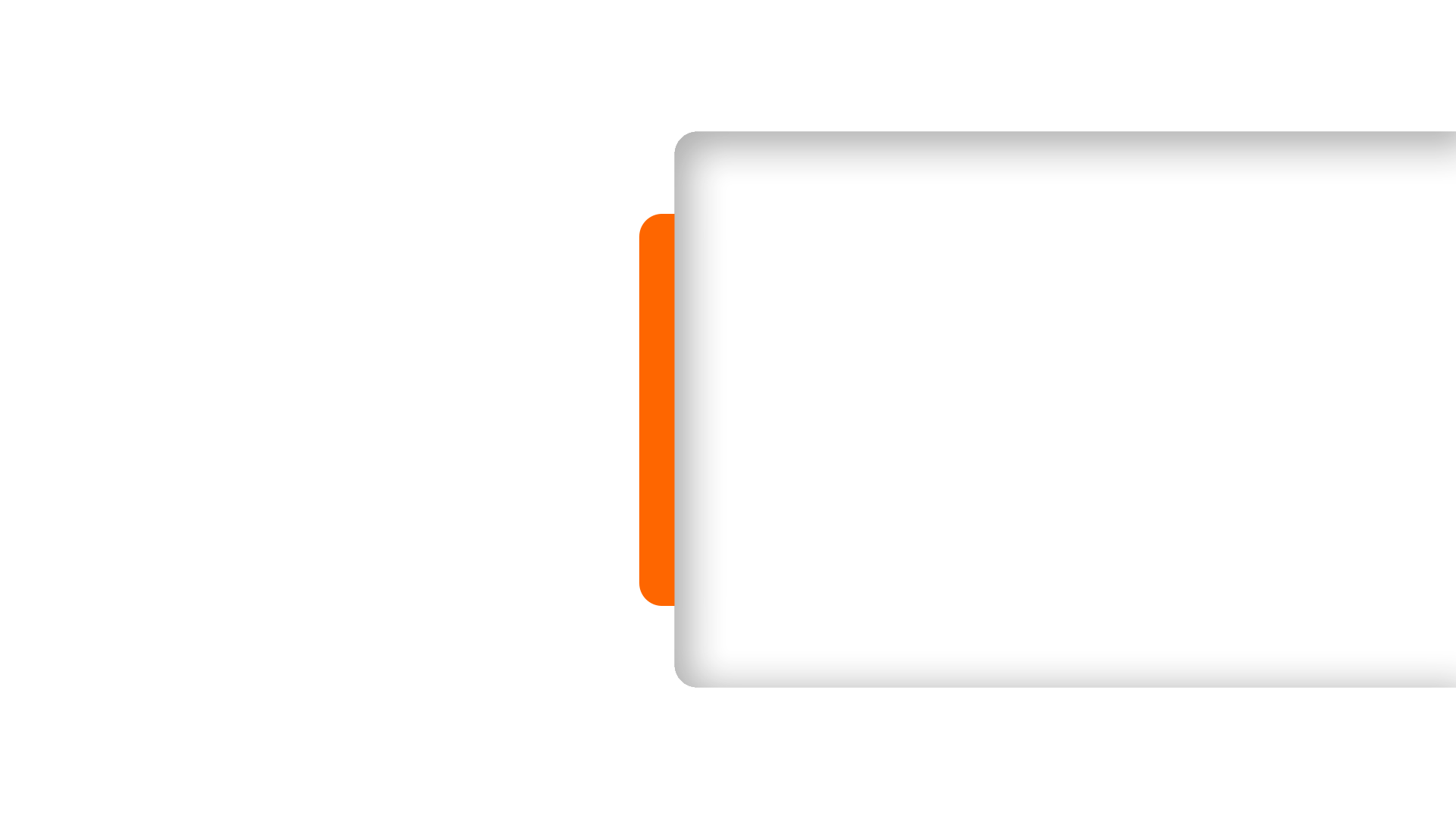 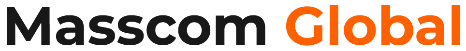 Parsenn – Gotschnabahn
Billboards
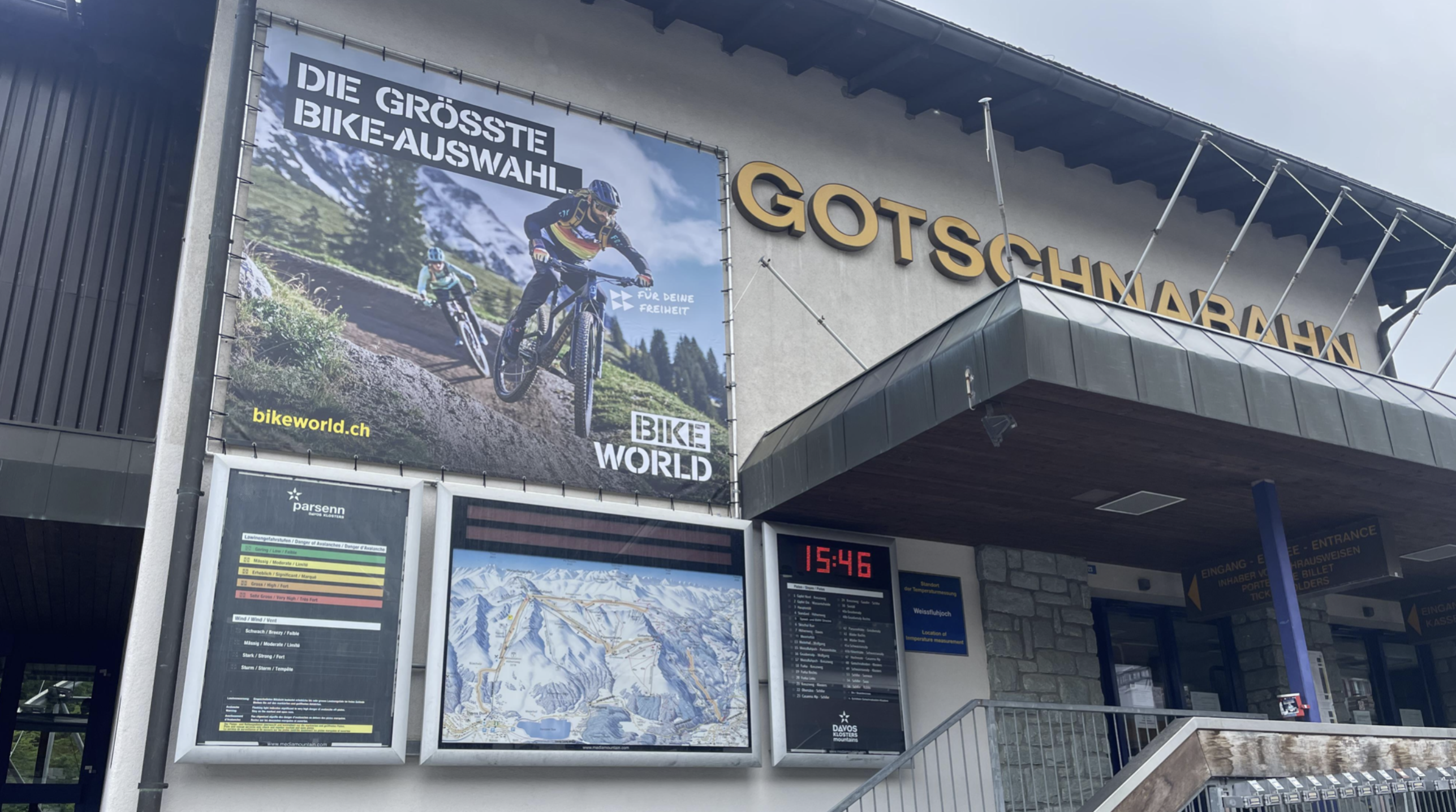 Spec
Screen : 1
Size.     :  13.52 m² (3.92m x 3.45m )
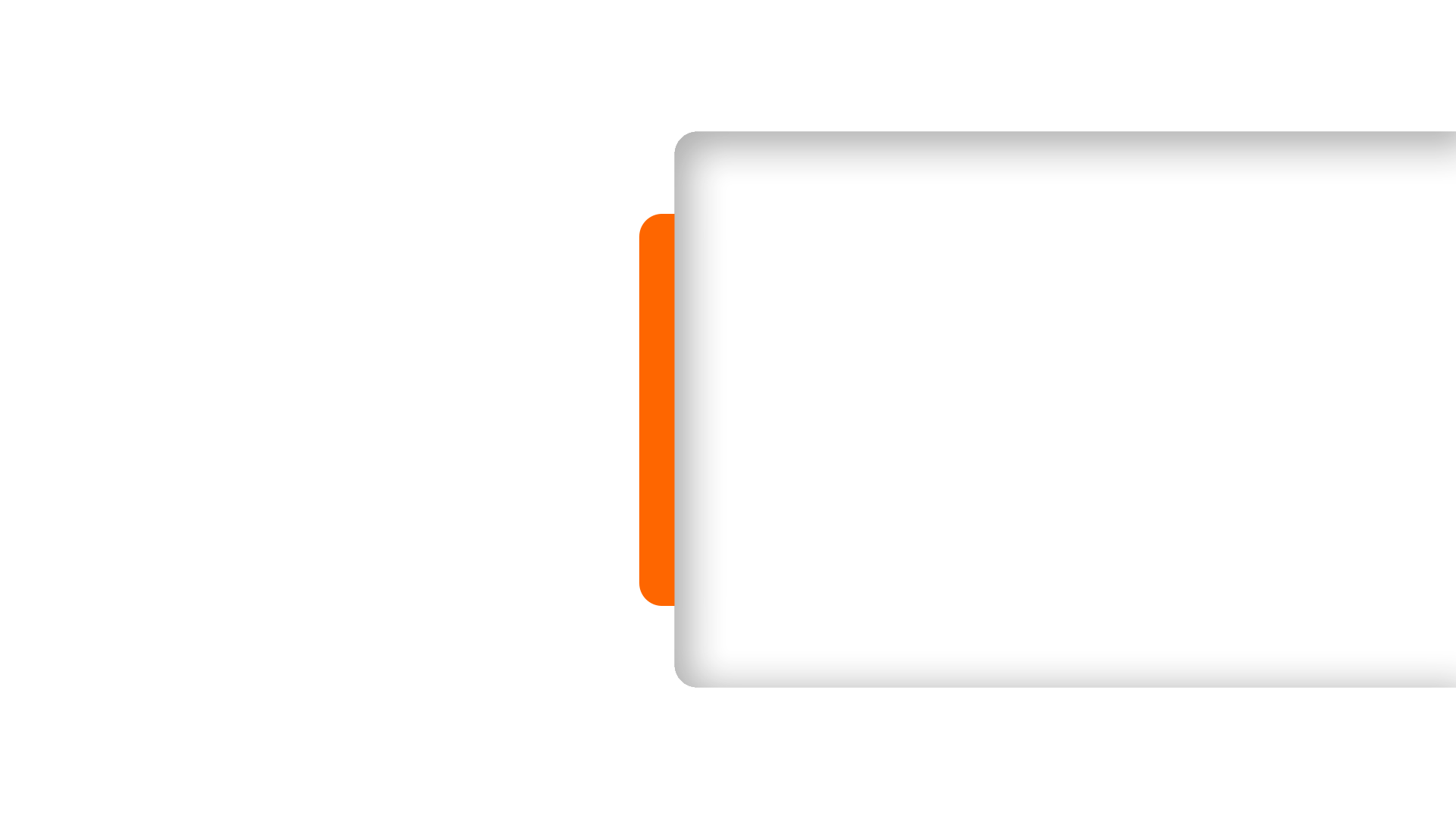 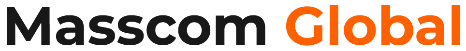 Rinerhorn- Street and
 Parking
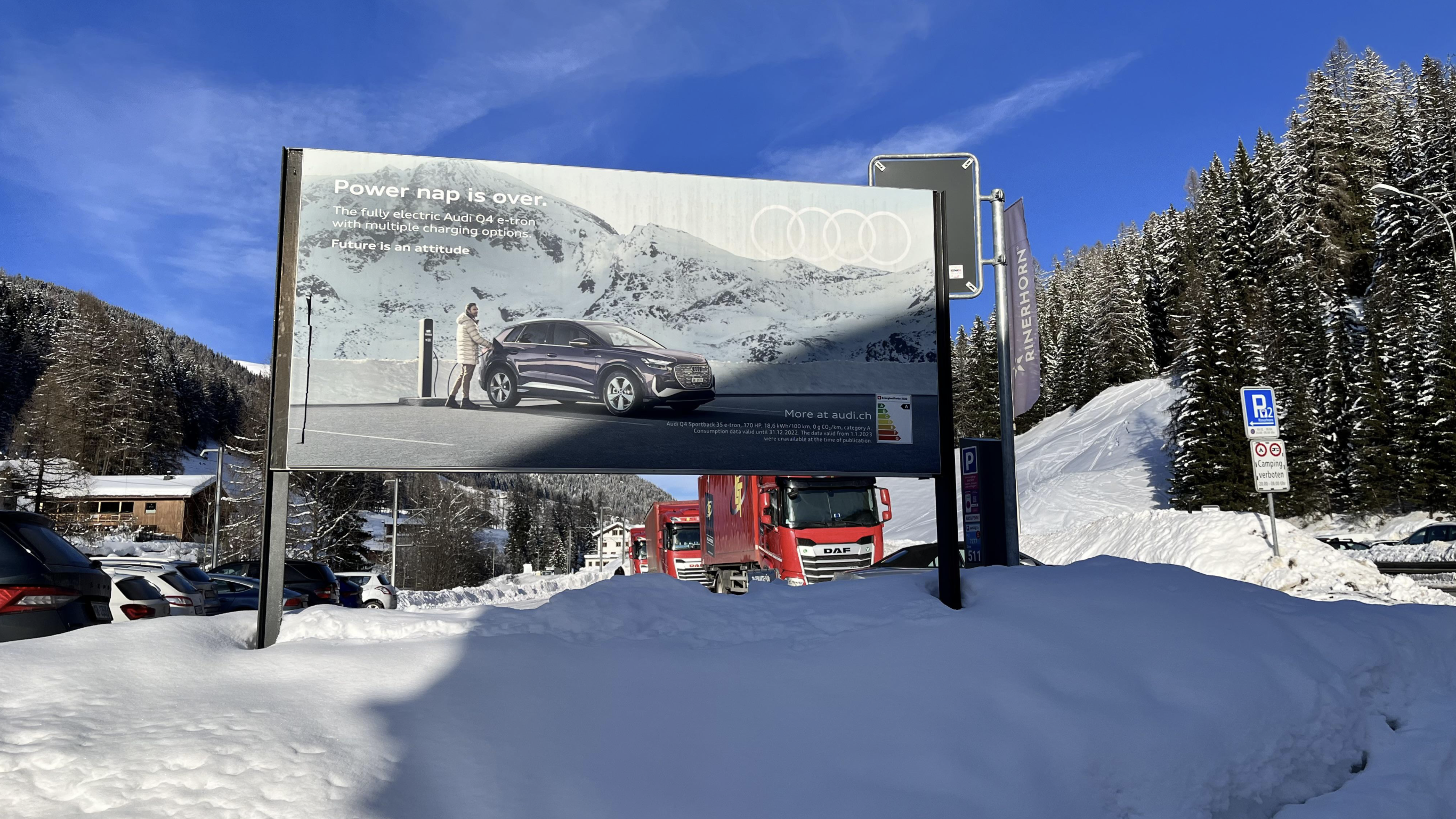 Spec
Screen : 1
Size. : 3.44 m² (2.69m x 1.28m )
Thank You